Государственное бюджетное учреждение 
Территориальный центр социального обслуживания  
"Бабушкинский« филиал «Северное Медведково»
Докладчик – Заплетнюк Светлана Геннадьевна
ИНФРАСТРУКТУРА ФИЛИАЛА «СЕВЕРНОЕ МЕДВЕДКОВО»
СПЕКТР ПРЕДЛАГАЕМЫХ ГРАЖДАНАМ УСЛУГ:
Отделение социального обслуживания на дому
социально-экономические,
социально-педагогические, 
социально-правовые, 
социально-психологические, 
социально-медицинские, 
социально-бытовые,
социально-консультативные, 
санитарно-гигиенические,
культурно-досуговые, 
консультативные услуги. 

При оказании гражданам всех видов услуг соблюдаются принципы адресности и преемственности помощи.
Отделение социального обслуживания на дому
ОСО
Отделение срочного социального обслуживания
Отдел долголетия
ОД
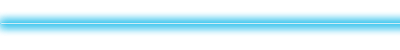 МЕЖВЕДОМСТВЕННОЕ ВЗАИМОДЕЙСТВИЕ
Попечительский совет
Управа, муниципальное образование
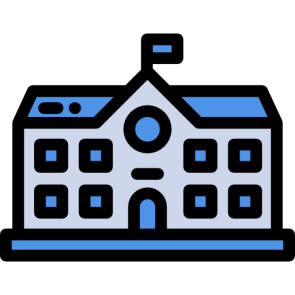 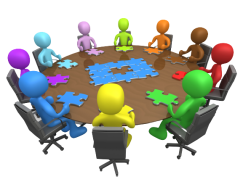 Общественные организации
 и объединения
ТЦСО «Бабушкинский»         филиал «Северное Медведково»
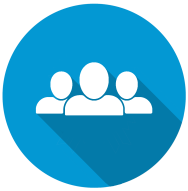 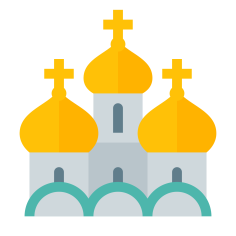 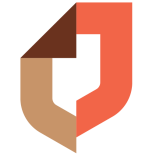 Религиозные
 организации
Центр госуслуг Москвы
 «Мои документы»
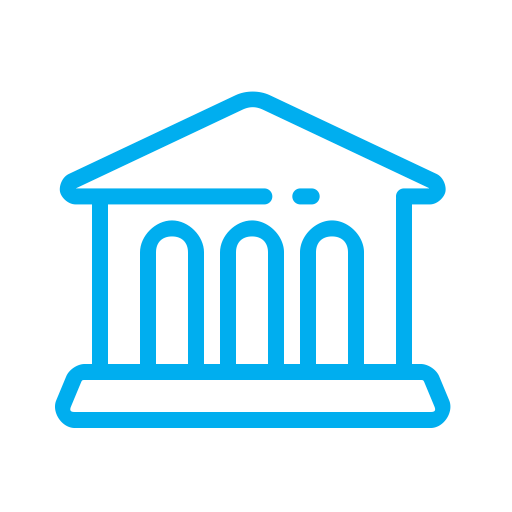 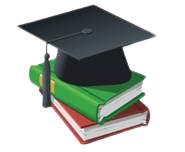 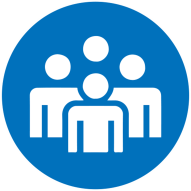 Театры, выставочные залы
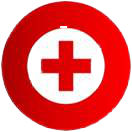 Коммерческие и благотворительные организации, НКО, ГБУ
Медицинские учреждения
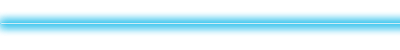 НОВОВВЕДЕНИЯ В РАБОТЕ
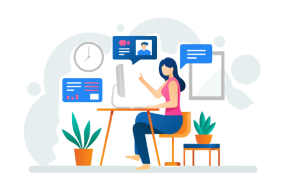 Организация предоставления услуг  дополнительной адресной социальной поддержки гражданам, включенным в реестр доставки на дом лекарственных препаратов и изделий медицинского назначения
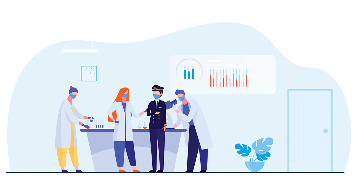 Реализация проекта «Социальные службы в больницах» на базе клинических больниц города
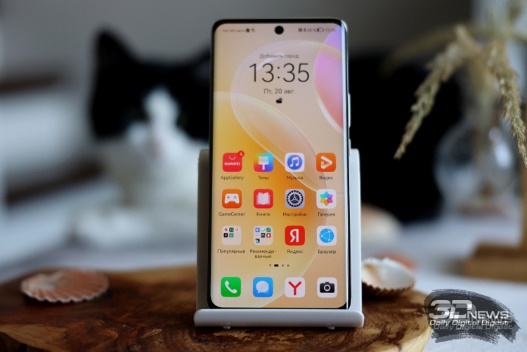 Реализация проекта «Мобильное приложение» в социальном обслуживании на дому
СОЦИАЛЬНОЕ ОБСЛУЖИВАНИЕ НА ДОМУ
На надомном обслуживании состоит 689 человек 
количество услуг  127325
из них:
инвалиды первой группы
41 человек
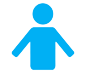 одинокие -  484 человек
инвалиды  второй группы
341 человека
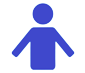 инвалиды  третьей группы
144  человек
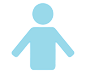 в 2023 году оказано
пенсионеры 163  человек
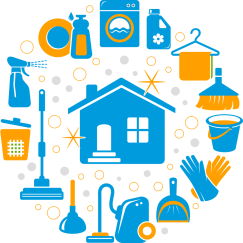 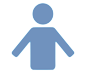 90855 социально-бытовых услуг
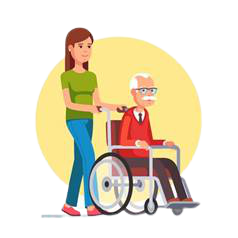 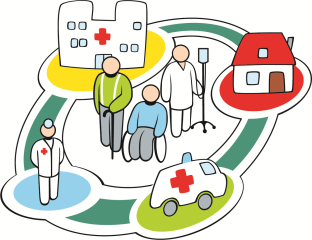 36453 социально-медицинских услуг
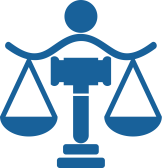 17  социально-правовые услуг
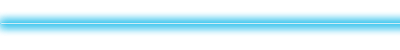 АДРЕСНАЯ ПОМОЩЬ ВЕТЕРАНАМ ВОВ
В 2023 году за адресной социальной помощью обратились  19 ветеранов
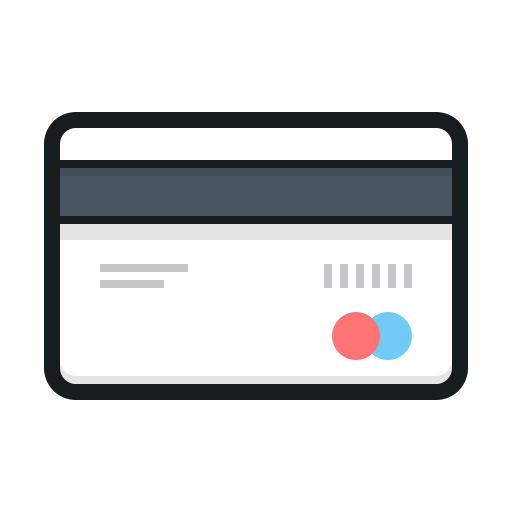 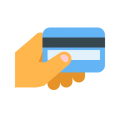 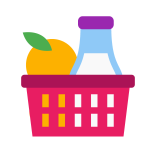 праздничный продуктовый  набор – 17  чел.
электронные сертификаты  2000 рублей – 
3 чел.
электронные сертификаты  на товары длительного пользования – 19  чел.
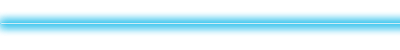 ЭЛЕКТРОННЫЕ СОЦИАЛЬНЫЕ СЕРТИФИКАТЫ НА БЫТОВУЮ ТЕХНИКУ
В  2023 году выдано 19  ЭСС на ТДП
4                         4                          1                      2                     2                         1                           4                     1
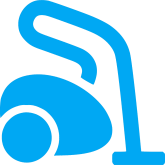 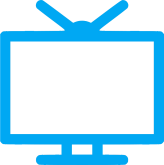 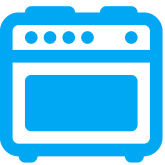 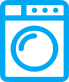 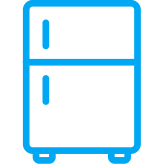 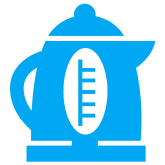 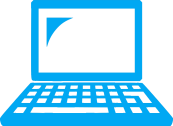 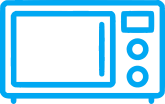 холодильник,  стир.машина,  эл.плита, печь СВЧ, электрический чайник, пылесос, телевизор, ноутбук
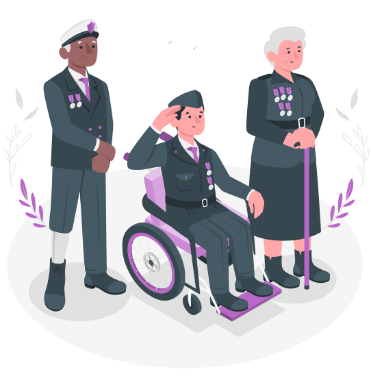 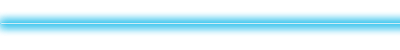 АКТИВНОЕ ДОЛГОЛЕТИЕ
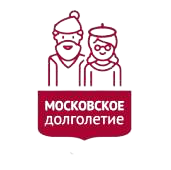 Проект «Московское долголетие»
В каждом районе Москвы организован полезный и бесплатный досуг для москвичей старшего поколения
Образование –  английский язык, арабский язык, китайский язык; Информационные технологии; История, искусство, краеведение; Психология и коммуникации; Финансовая и правовая грамотность
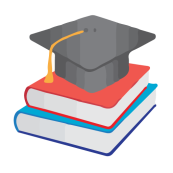 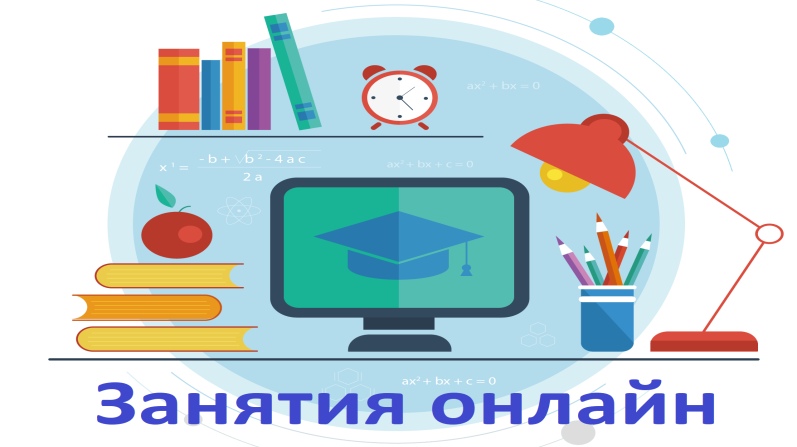 Программы физической активности - Здорово жить, Гимнастика; Здоровая спина; Оздоровительная гимнастика; Дыхательная гимнастика; Суставная гимнастика; ОФП; Йога; Цигун
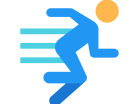 Танцевальные программы - Танцы для всех; Восточные танцы; Латиноамериканские танцы
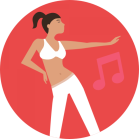 Творчество - Школа макияжа; Литература; Садоводство; Изготовление аксессуаров и декоративных украшений; Вышивка атласными лентами
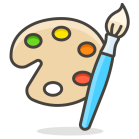 «ДОБРЫЙ АВТОБУС»
«Добрый автобус»
	 Уникальный социальный проект Правительства Москвы  
 «Добрый автобус». 
В целях поощрения самых активных участников проекта «Московское долголетие» ежемесячно были организованы 2-3 экскурсионные поездки на комфортабельных автобусах  в музеи Москвы и области. 
Средняя вместимость одного автобуса 50 человек.
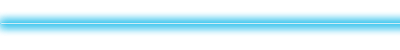 Кадровый состав
ОБРАЗОВАНИЕ
Фактическое кол-во – 42
из них 
25 – социальные работники
22  человека имеют 
высшее образование; 
17 человек - среднее профессиональное и
 начальное профессиональное;
3 человека - среднее образование
ВОЗРАСТ СОТРУДНИКОВ
в возрасте до 35 лет – 2 человека
от 35 до 55 лет – 34 человека
старше 55 – 6 человек
Все сотрудники имеют действующие сертификаты по повышению квалификации в  соответствии с занимаемой должностью
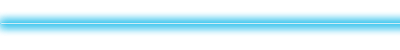 ЗАДАЧИ НА 2024 ГОД
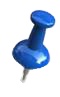 Передача полномочий ГБУ «МСП – Мой социальный помощник» и работа в рамках нового штатного расписания Департамента труда и социальной защиты населения города Москвы.
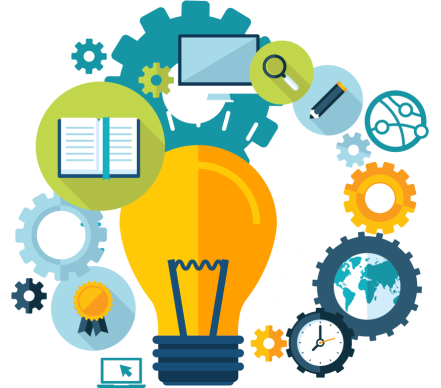 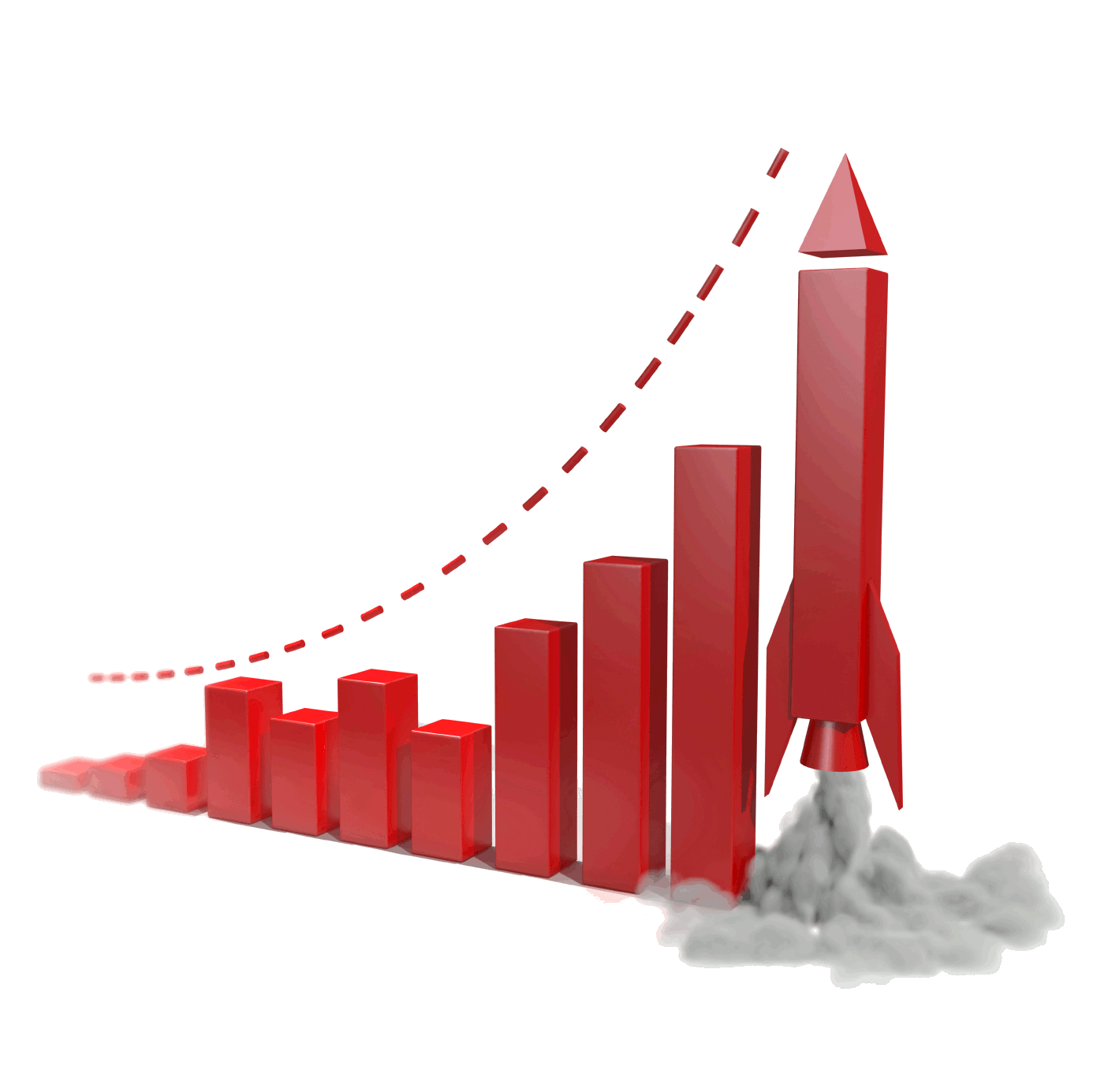 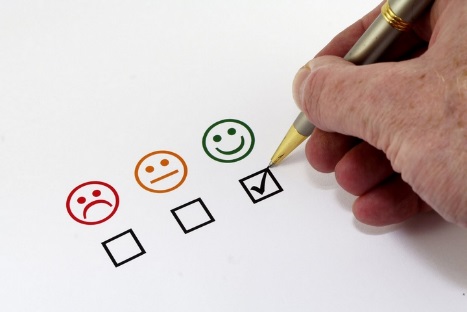 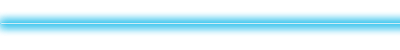 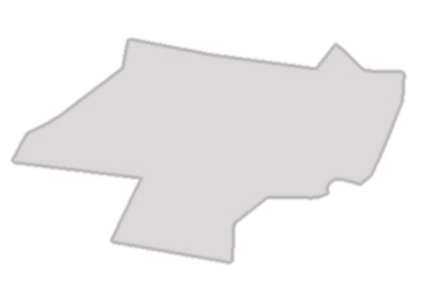 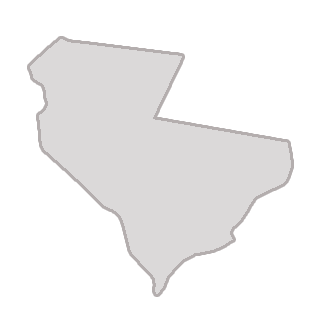 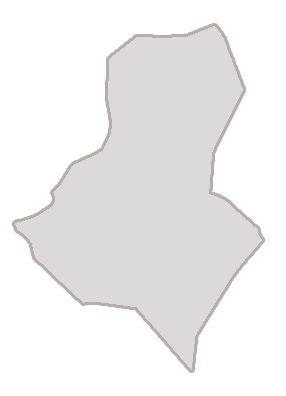 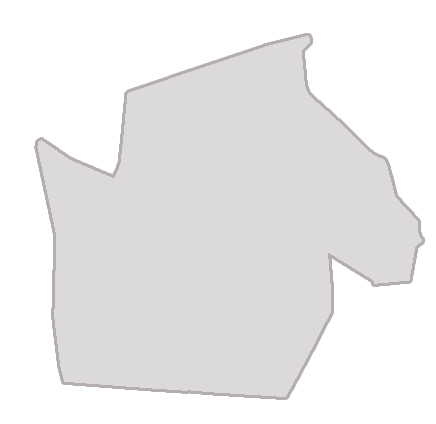 Спасибо за внимание!